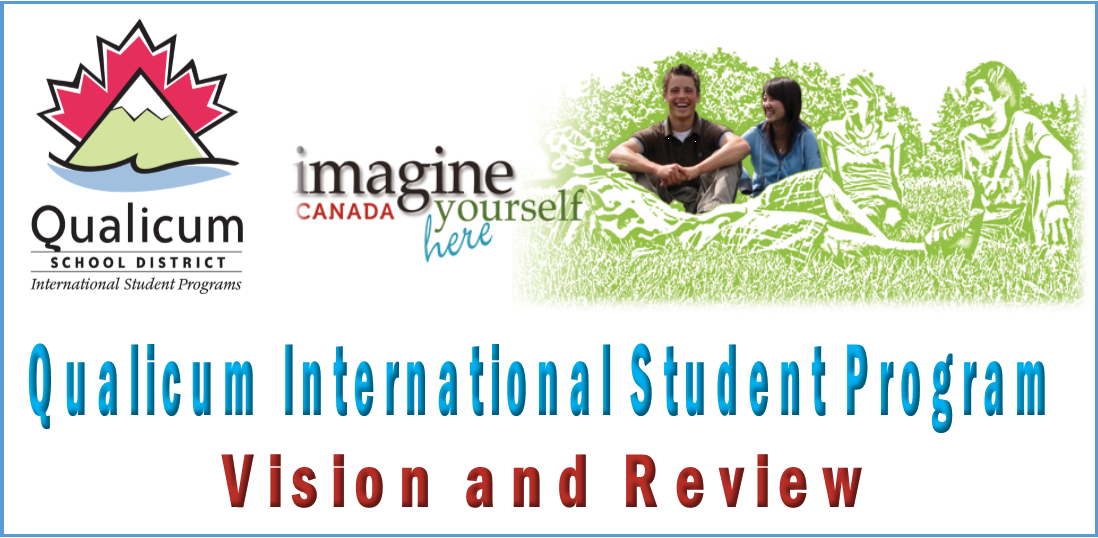 Goal 1
Diversity
To create a diverse International  Student Program that expands intercultural awareness and 
strong global relationships
Diversification of Population
 200 students from 20 different   countries who study for one
  semester or a full year

 7 short term programs from 6   different countries
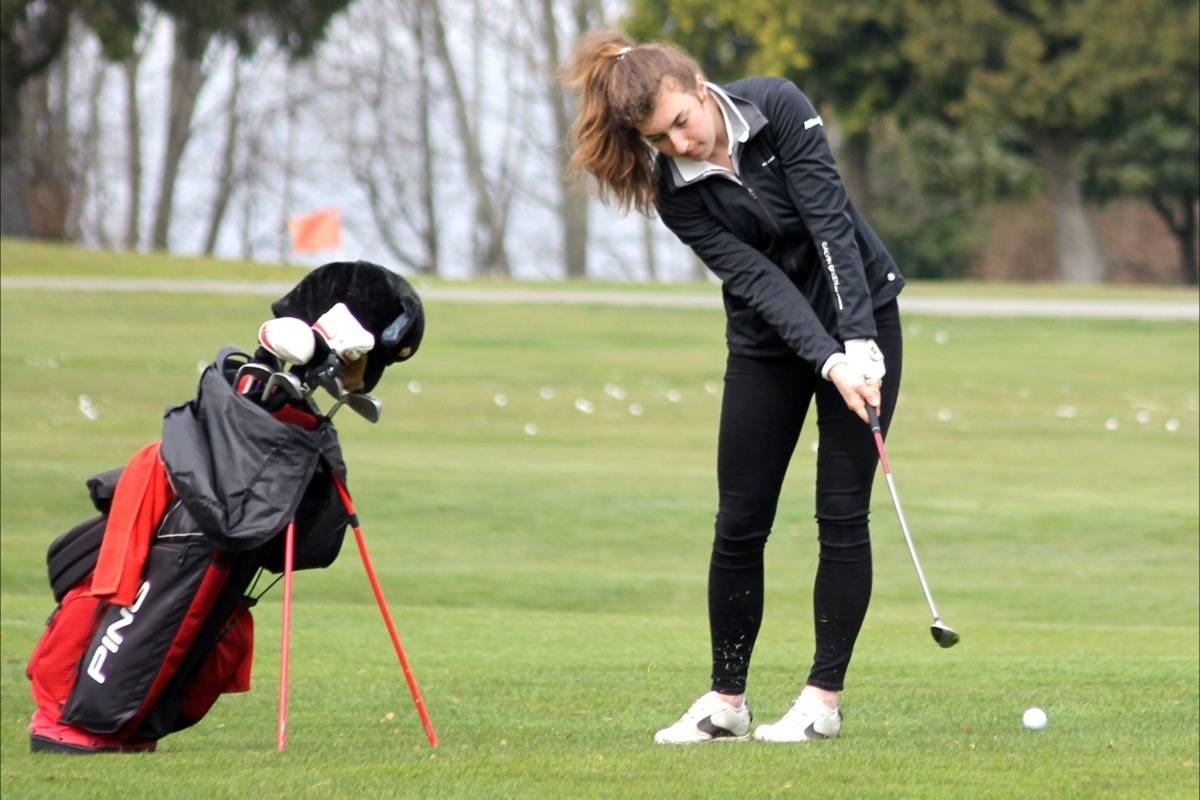 Personalization of Learning
 ROAMS
 Global ROAMS
 Academies:	- Golf	- Soccer	- Ice Hockey	- Dance
 Elective Choices
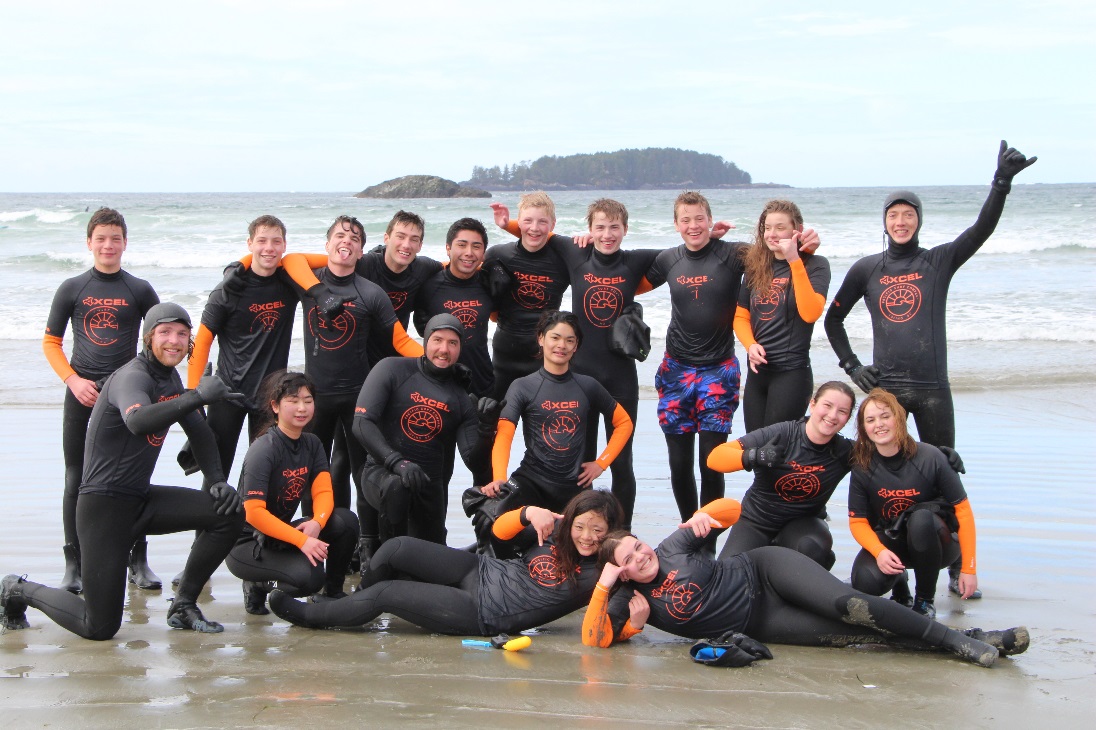 Global connections 
to the curriculum
 English Language Development 10

 Writing 11

 Transitional English and Social Studies 10
	
 Environmental Science 11

 International students interviewing   Canadian adults to discover cultural  connections and perspectives

 Teaching historical and contemporary  injustices that challenge the narrative  and identity of Canada as an inclusive,   multicultural society.
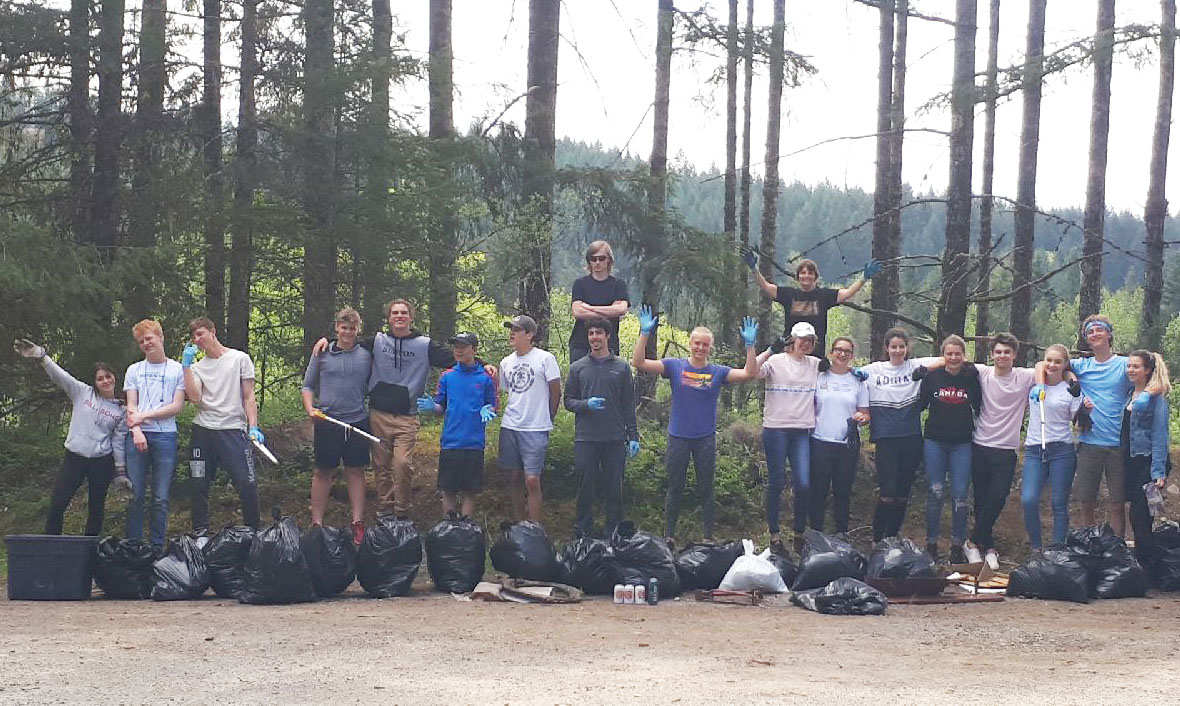 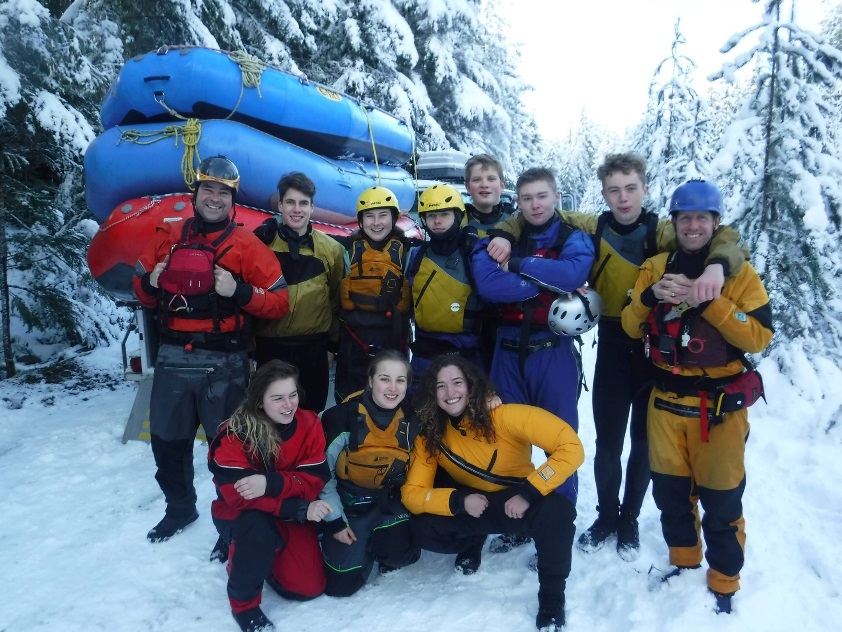 Goal 2
Fostering Relationships
To develop and maintain relationships with the school, community and global partners
Increase Awareness of ISP
 Community events

 PAC meetings

 Advertising banners in the community

 Liaise with Senior   Management and   Board of Trustees
Community Engagement
Regional District of Nanaimo           programs

Pheasant Glen Golf Course

Oceanside Place

Ravensong Aquatic center

Introduction of RCMP liaison officer
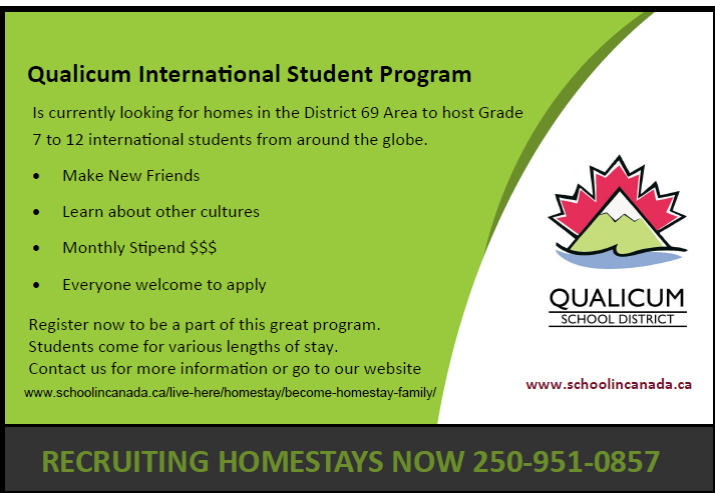 Building School Connections
ISP Advisor

QISP and School activities

Establish support for students to transition to post-secondary

Assist student in applying for   Ministry of Education Scholarships

Short term elementary groups

Link and Connect classes
Global Partners/Marketing
To promote the Oceanside region as a destination of choice
 
Build a diverse recruiting strategy with overseas partners
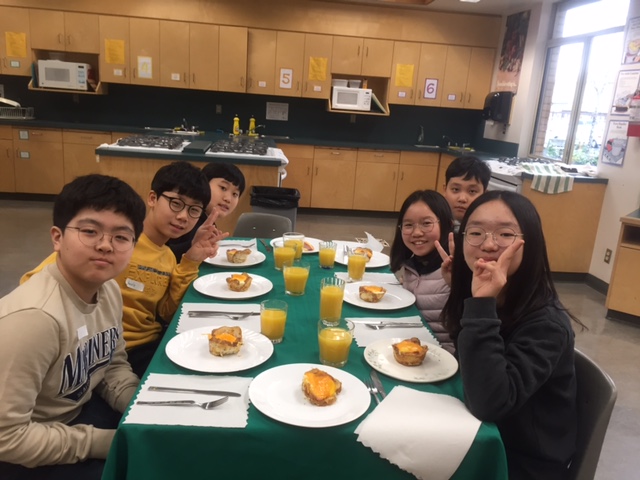 Goal 3
Quality Programming
To provide optimal support and advocacy for ISP students and homestay families through best practices
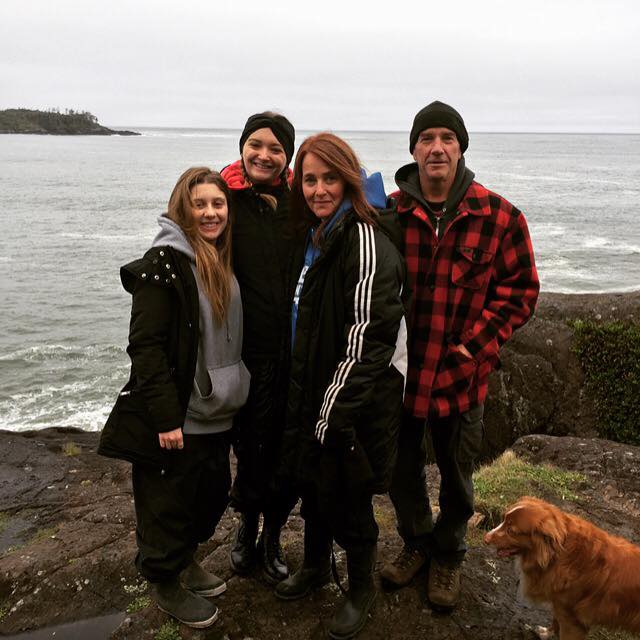 Ministry of Education
To align our program with the Ministry of Education K-12 International Strategic Action: 4 Pillars and Goals

Uphold Ministry of Education Homestay Standards
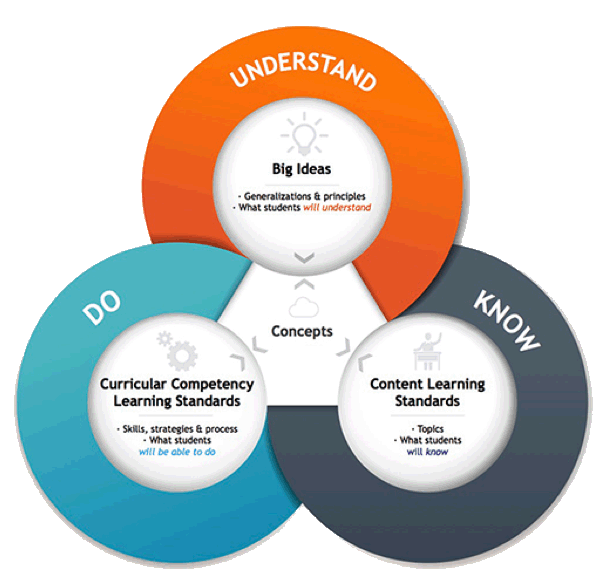 Homestay Families

 Homestay guidebook
 Homestay orientation
 Informal homestay/student   reporting
 Homestay coordinators
Students
Provide ELL professional development
 
Access to a Pre-arrival app 

Student orientations

Provide comprehensive medical    coverage

Review report cards and meet with students who require additional
    support

After school tutorial

Flexible and responsive structures

New reporting procedures
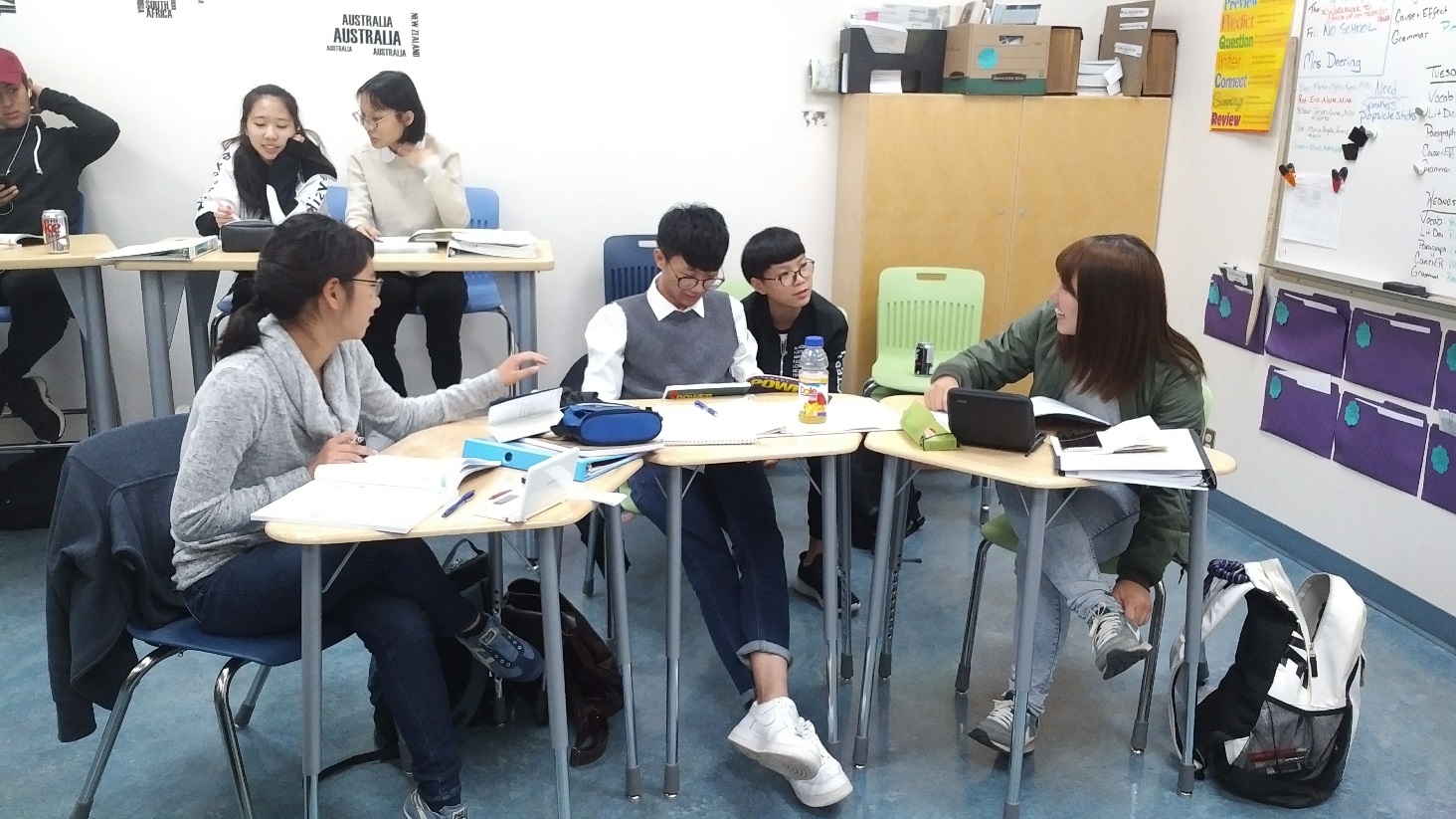 Goal 4
Personal and Social Responsibility
To provide opportunities for students in areas of leadership, social responsibility and student led initiatives
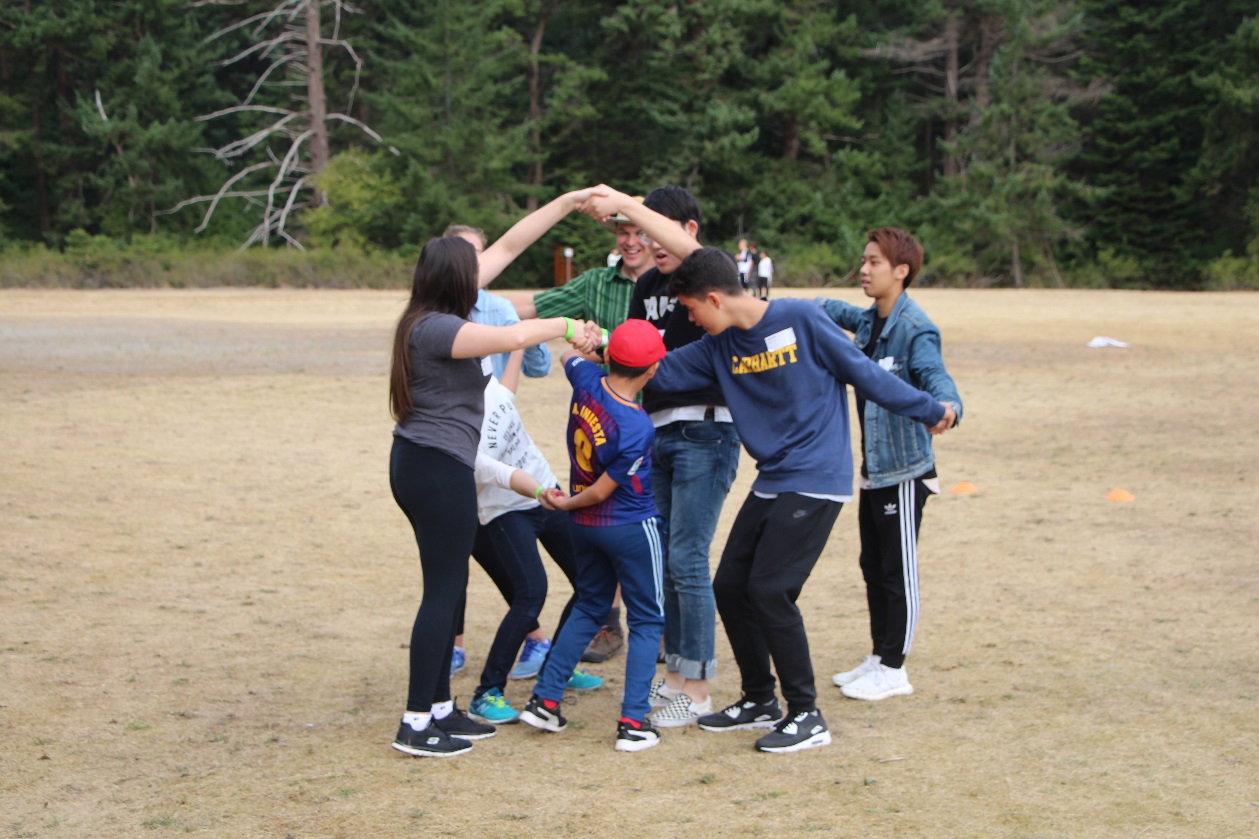 Building Connections – Aboriginal Understanding
 English First People 10

 Creation Story project

 Button blanket

 Cedar basket weaving

 Dreamcatchers
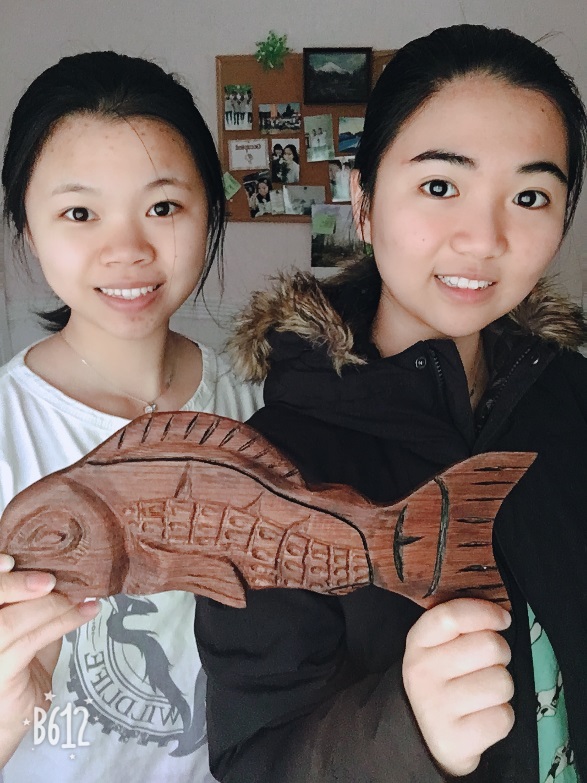 Student Led Initiatives
 Leading by example:    - Peer teaching and leadership classes

 Badminton club at Oceanside Elementary

 Cultural day

 Environmental Club
Personal and Social Responsibility
Developing awareness and working collaboratively to build a positive, safe and inclusive environment

Joining sport teams 

Model UN

Open Gym nights

Anti bullying
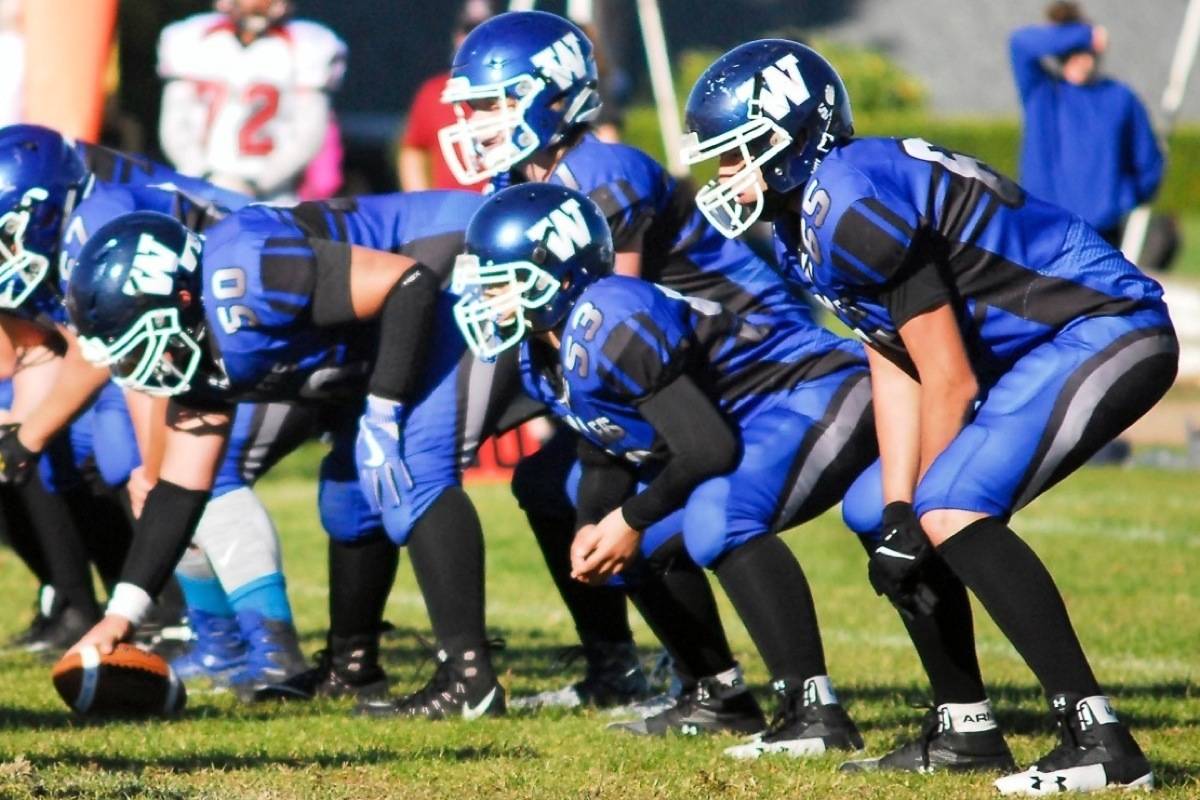 Highlights
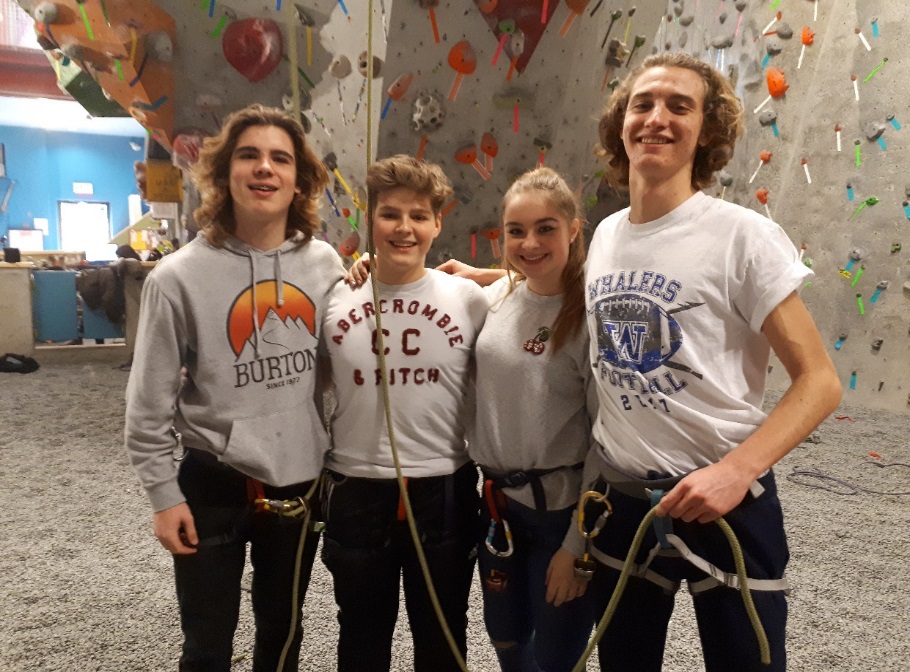 First Cohort of Global Roams

Badminton Club at KSS

Homestay Handbook

Outbound Program to  Japan

Created Tour-Guide Operator Position
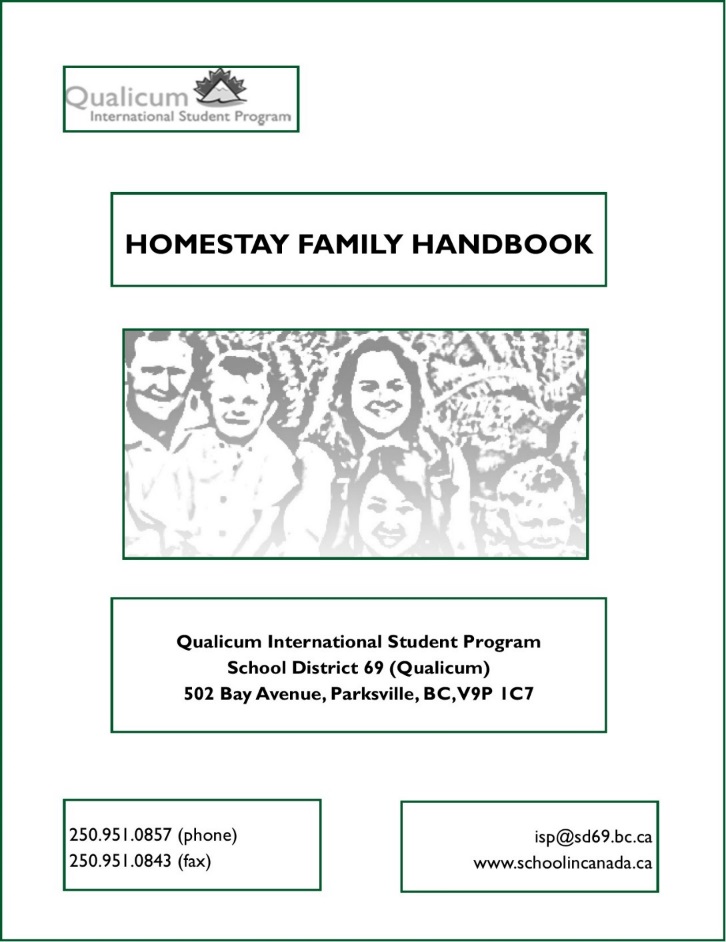 Cultural Day at Ballenas
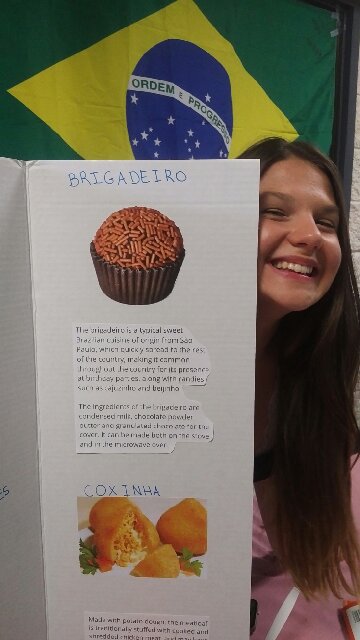 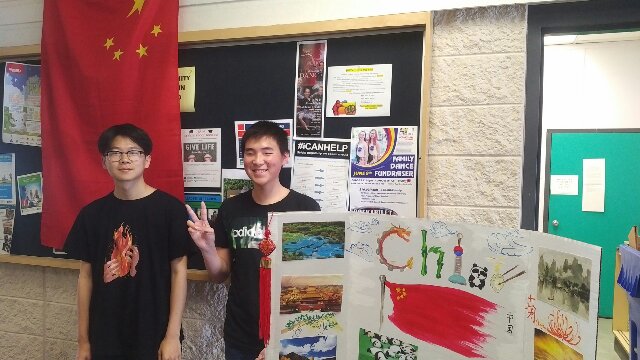 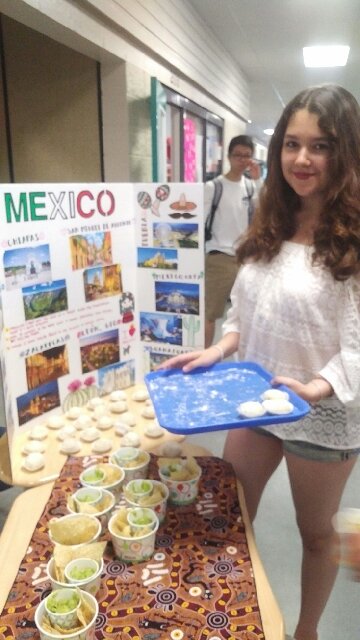 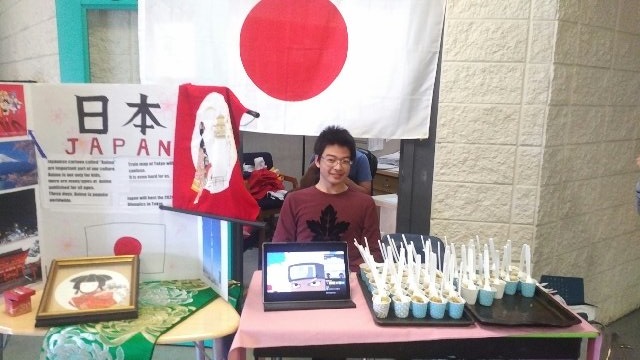 Short Term Programs
- Japan (Bunka Suginami)
- Mexico (Manterra)
- Hong Kong (Yuen Yuen)
- Japan (Aichi Keisei)
- Japan (Niijima)
- China (Sino-Ca)
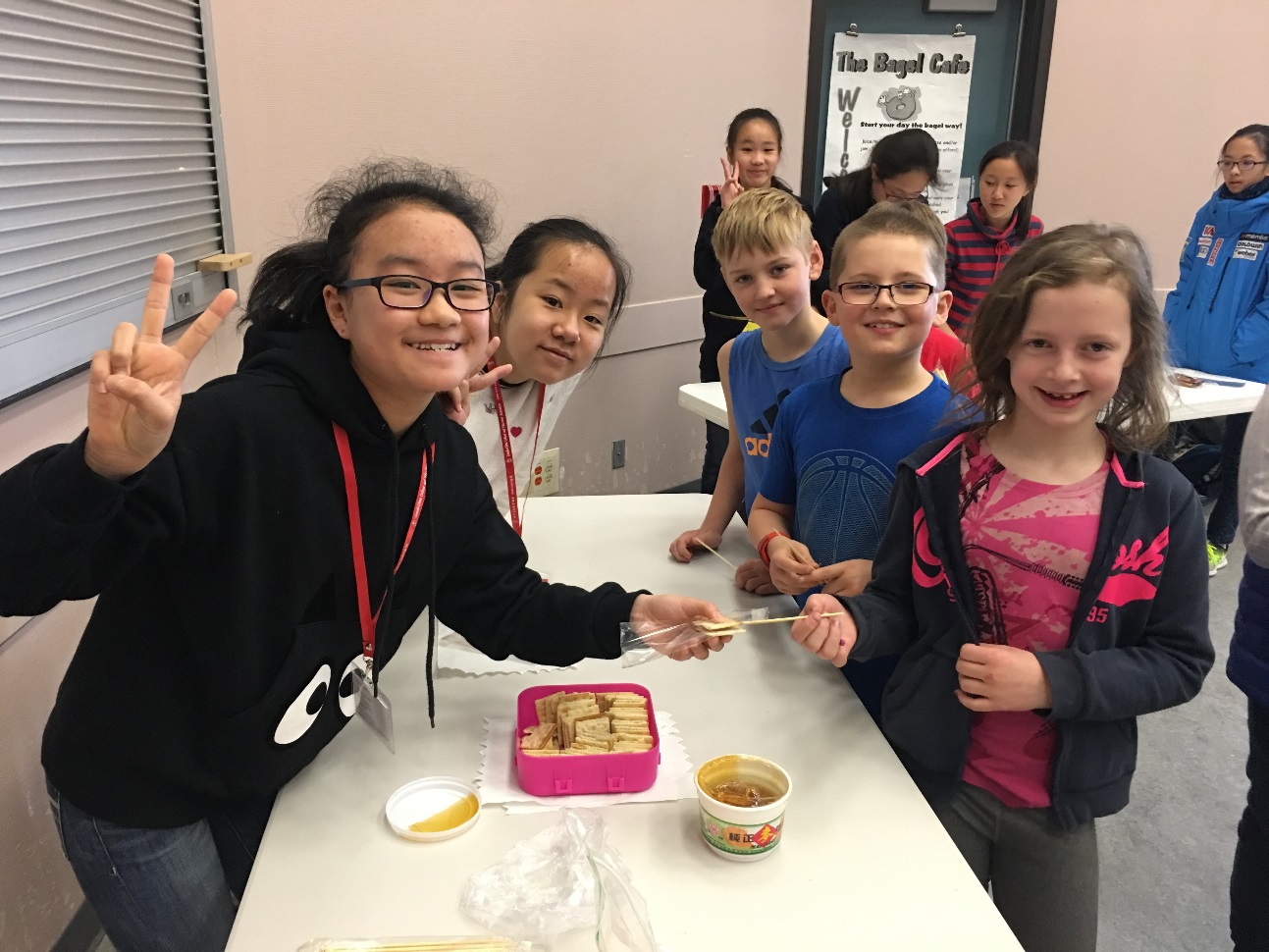 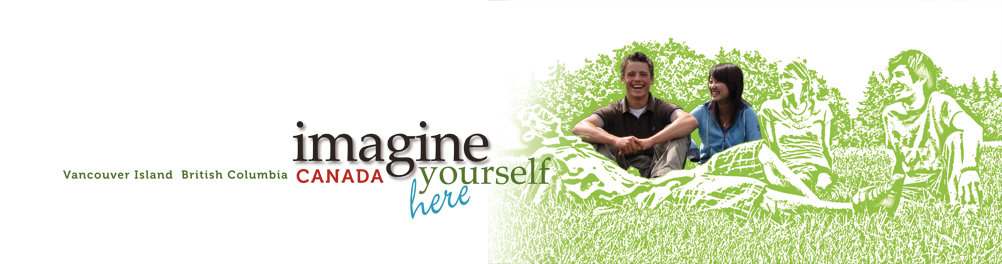 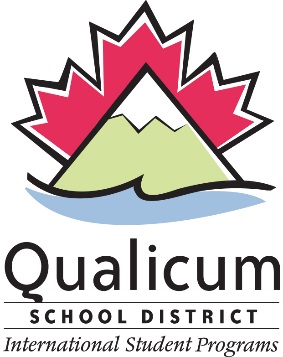